Contemporary Adolescence
Chapter 1
Adolescence in Social Context
Adolescence History
Plato
How is the question of when young people are capable of reason still an issue in our time?
1500’s-1800’s
Life-cycle service
Turn of the (last) century
G Stanley Hall
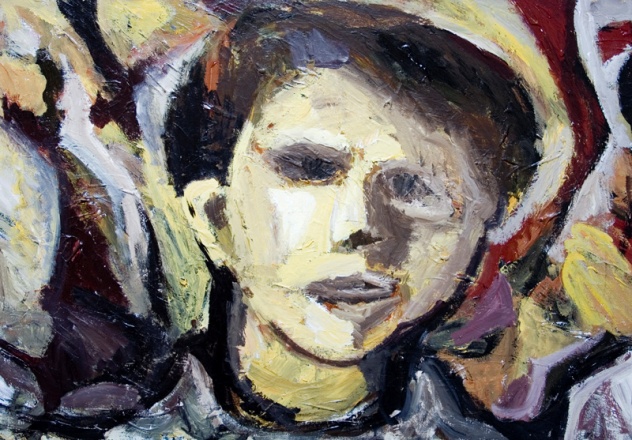 [Speaker Notes: Plato believed that since children do not have the capacity of rational choices, formal education should not begin until 14. Children are seen similar to animals—impulsive and in pursuit of pleasure—sounds more like how we view adolescence today.

Life-Cycle service: late teens to early 20s would leave family and engage in labor or apprenticeship for 7 years. As cities grew bigger, even here in United States, it would attract teens and they became problematic for society—sex, drugs, and rock ‘n roll. 

Turn of 20th century—”adolescence” finally used and area of research, child labor laws, requirement for secondary education 

Is adolescence a time of “storm and stress”?]
The beginning and end?
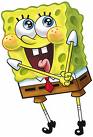 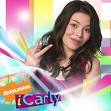 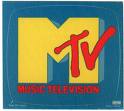 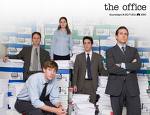 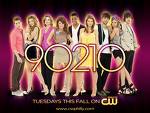 Generations—groups of adolescents
Baby Boomers
Born from mid 1940s until mid 1960s
Generation X
Adolescents in 1980s and 1990s
Generation Y
Born from about 1980 to 2000
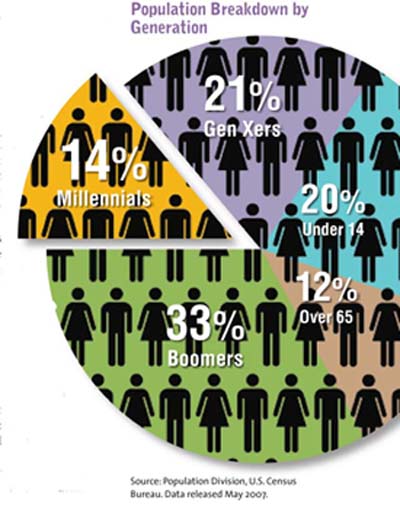 Revolution I: Technology
Revolution I: Technology
Revolution I: Technology
1 in 4 adolescents has been subjected to unwanted sexual exposure on-line
1 in 5 adolescents has received a sexual solicitation (defined as a request for sex or sexual information)
3% reported an “aggressive solicitation” (defined as a suggestion for sexual contact by mail, phone, or in person)
(Finkelhor, Mitchell, & Wolak, 2000)
Revolution II: The Workplace
Working after school is associated with lowered school achievement and with increased delinquency and substance abuse rates
Working adolescents less likely to get adequate sleep and sufficient exercise
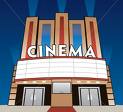 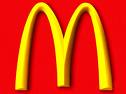 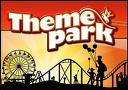 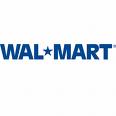 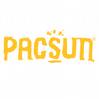 Revolution III: Education
Revolution IV: The Family
The Changing Functions of the Family
Revolution IV: The Family
The past 50 years have seen a rise in:
Divorce rates
Single parent households
Dual-earner families
Non marital cohabitation
Out of wedlock births
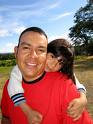 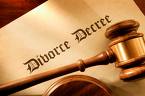 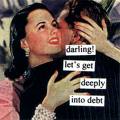 Revolution IV: The Family
Other trends:
Democratic family
Feminist movement
 
 
 
Child-centered families
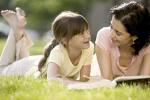 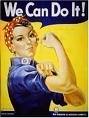 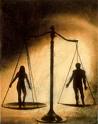 Revolution V: Sexuality
Percentage of young men and young women who have engaged in premarital sexual relations
Revolution V: Sexuality
Positive effects of the sexual revolution
Scientific knowledge of sexual functioning
Treatment of sexual dysfunction
Contraceptives
Deal with unwanted sexual behavior
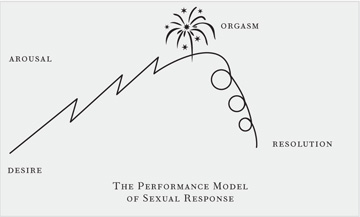 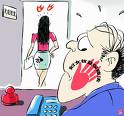 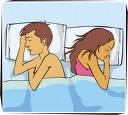 Revolution V: Sexuality
Negative effects of sexual revolution:
Earlier beginning to premarital sexual behavior
Nonmarital pregnancy
STDs
Confusion about sex
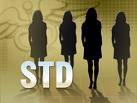 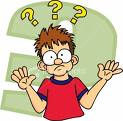 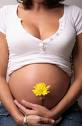 Revolution VI: Violence
Violent deaths
More than 75% of adolescents, 15-24, who die do so violently
Accidents
Suicides
Homicides